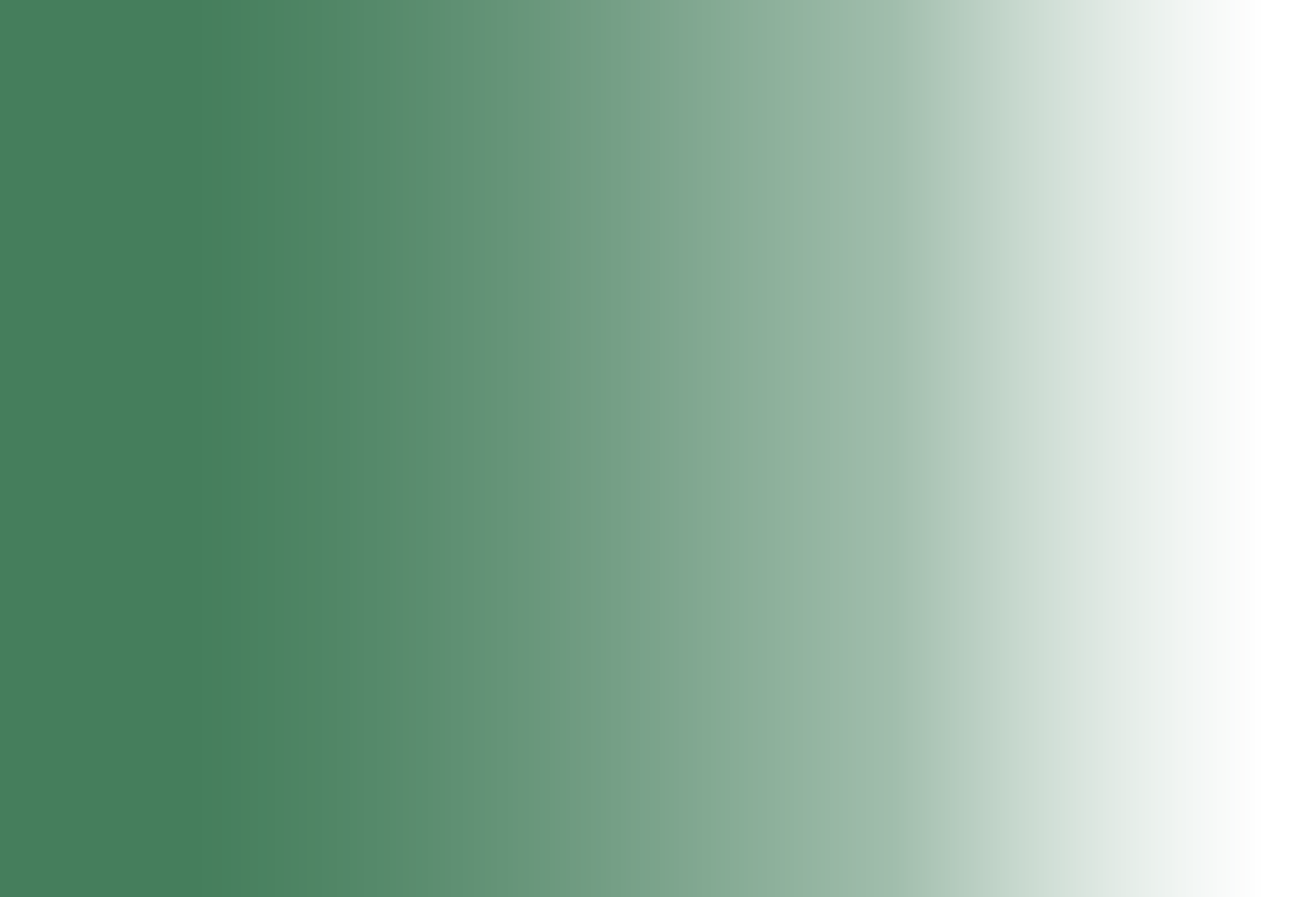 Helping Employees Outshine the Effects of Pandemic Fatigue
Jamie Notter
speaker  |  author  |  consultant
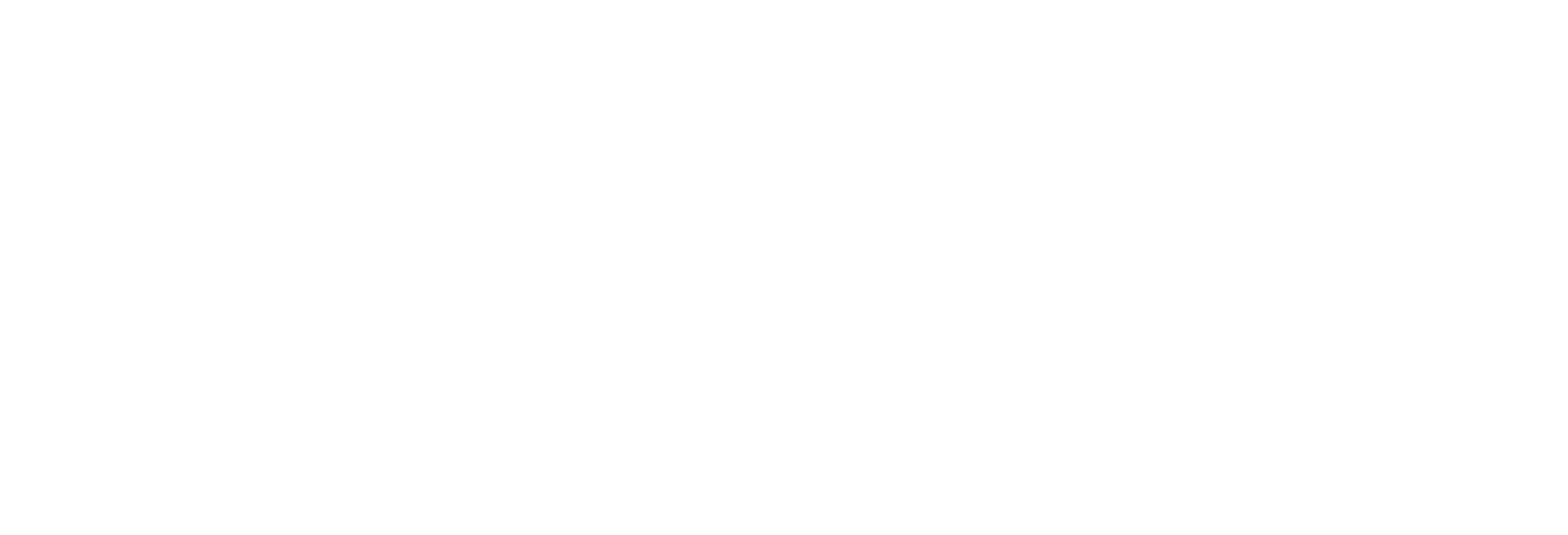 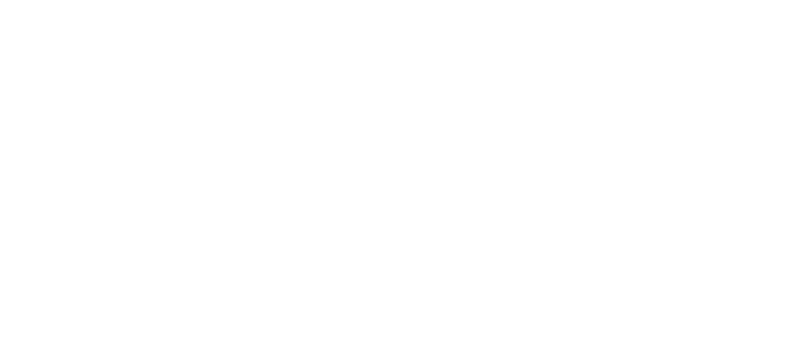 @jamienotter
propelnow.co
#1: Managing Conflict in the Middle of a Pandemic
internal mindset
problem solving
ladder of inference
#2: Shifting Culture for the Hybrid Workplace
what is culture
culture change
5 types of “plays”
acknowledge the impact
make some changes permanent
embrace employee-centric design
#3: Outshining the effects of Pandemic Fatigue
acknowledge the impact
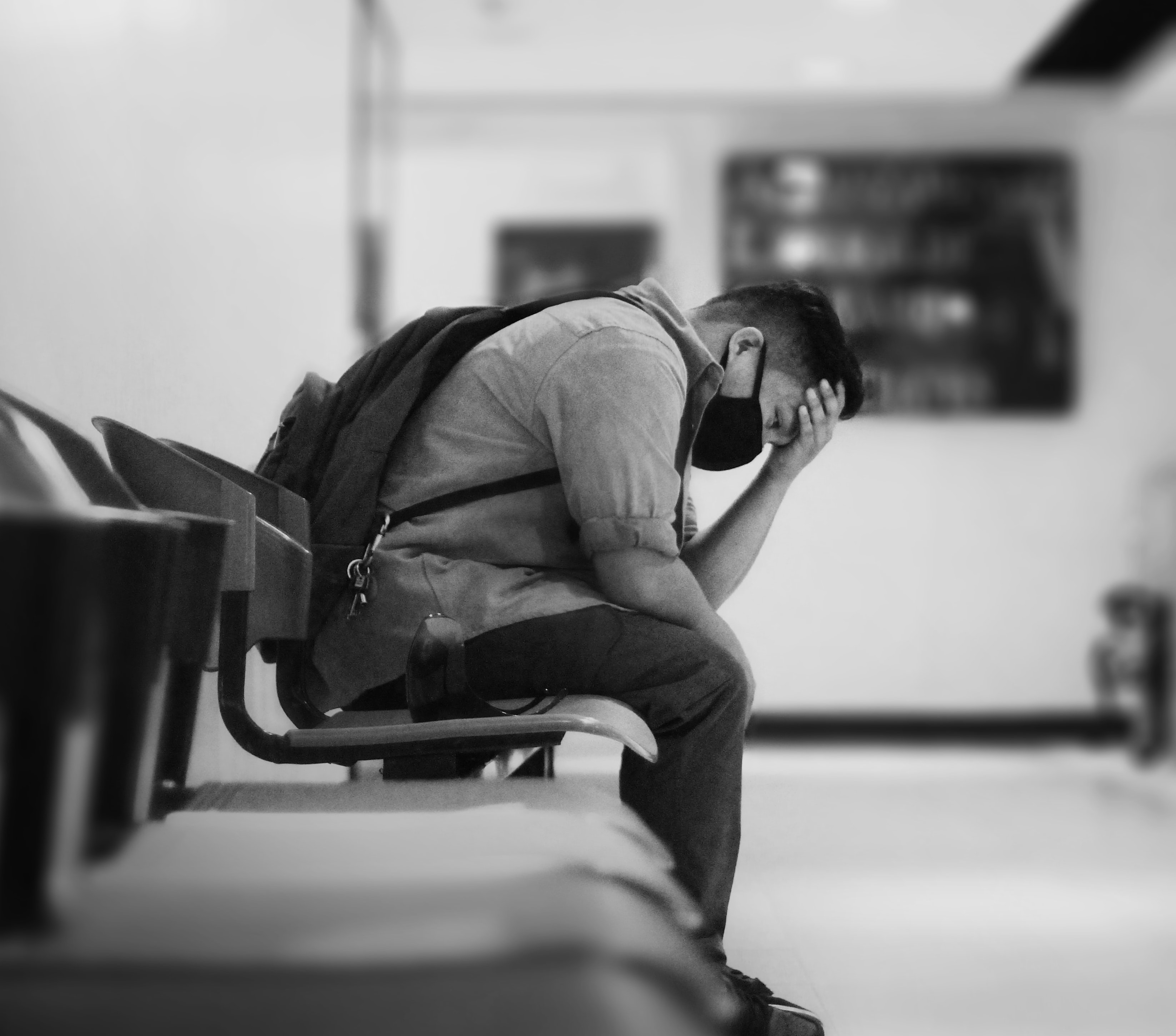 cognitive load
innovative support
long tail of recovery
make some changes permanent
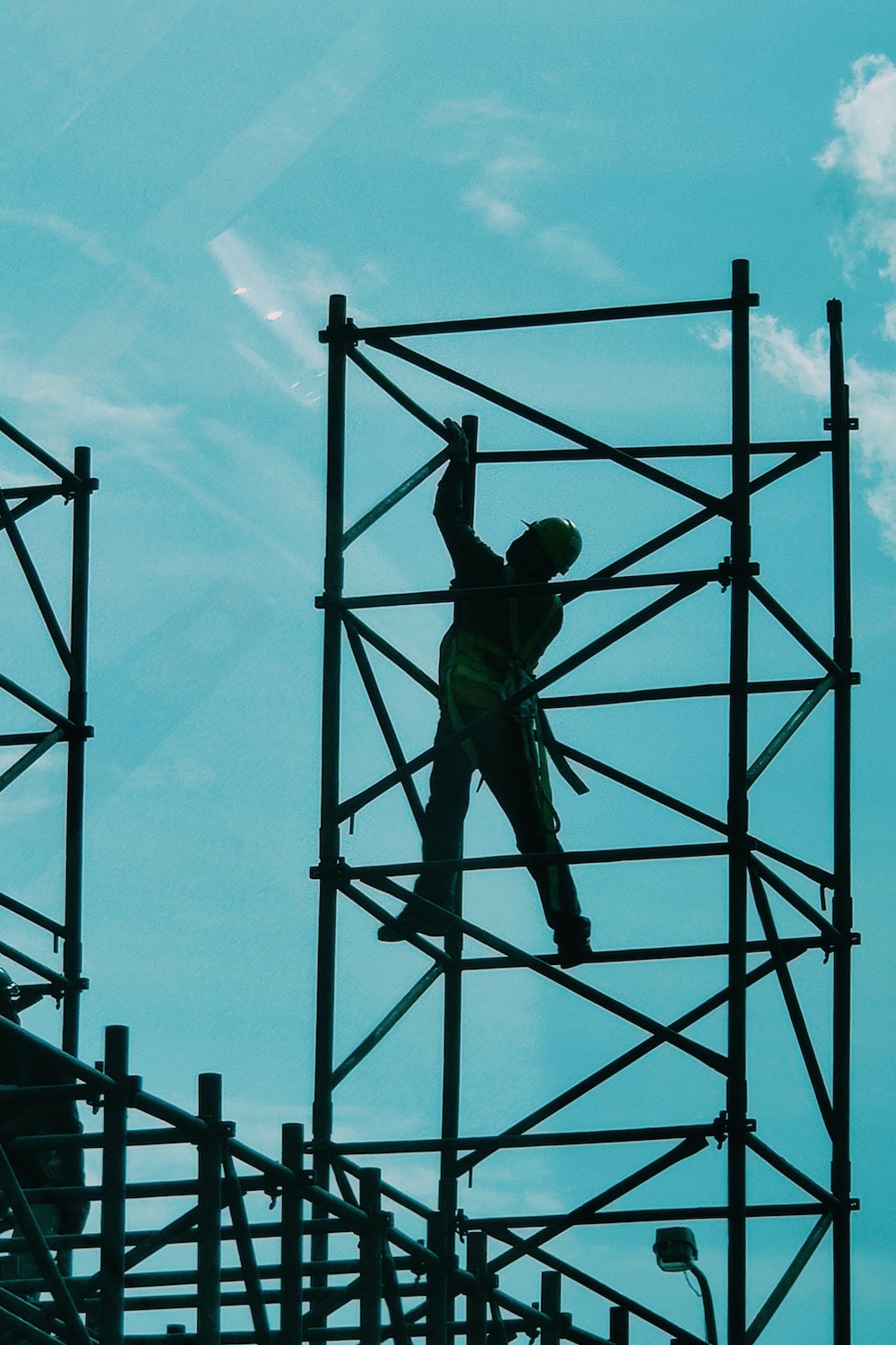 practices = systems
hybrid = normal
agility = standard
embrace employee-centric design
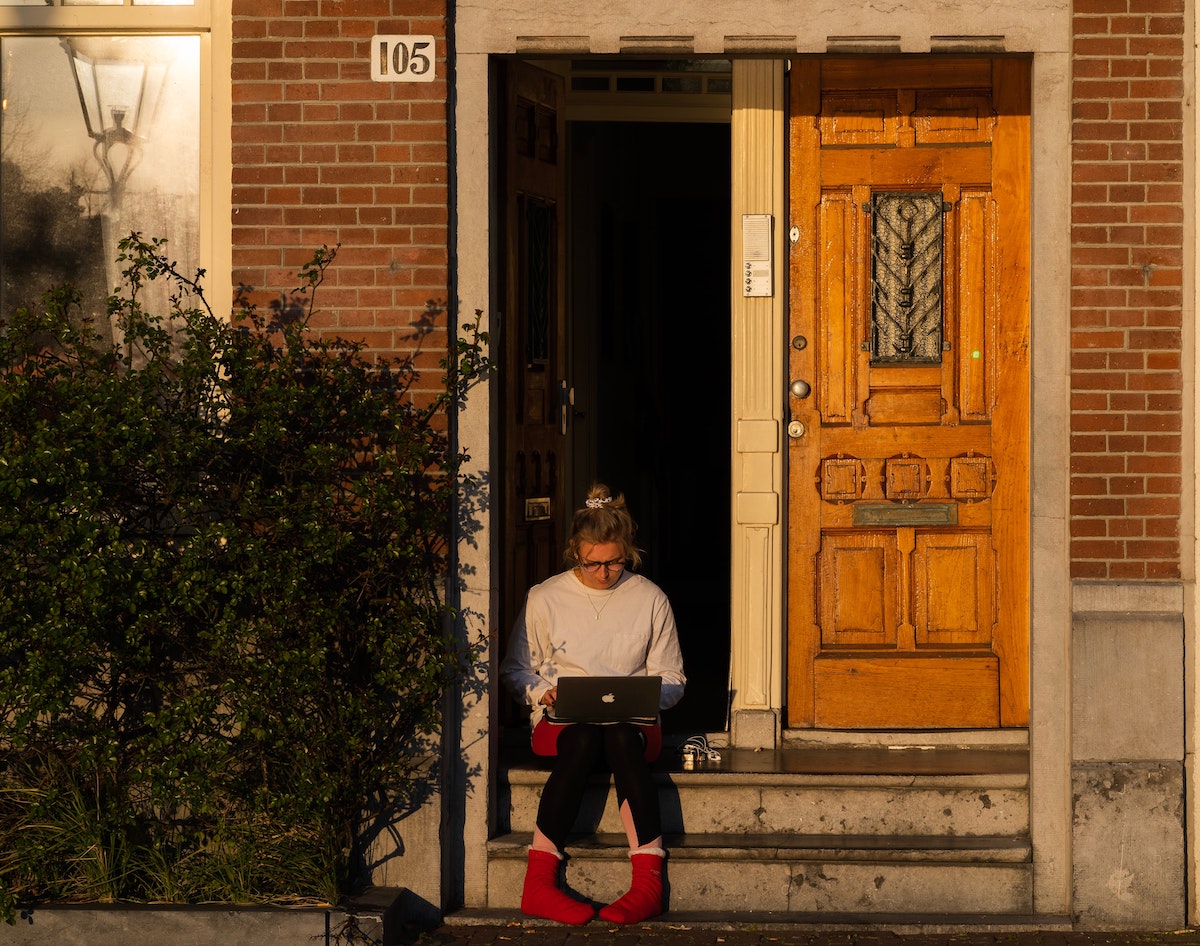 customization
flexible managers
future of work
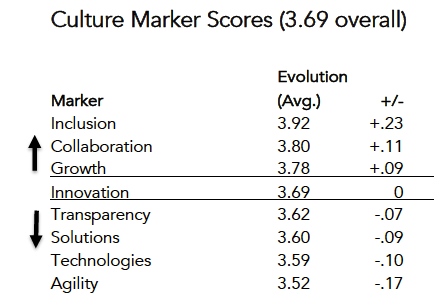 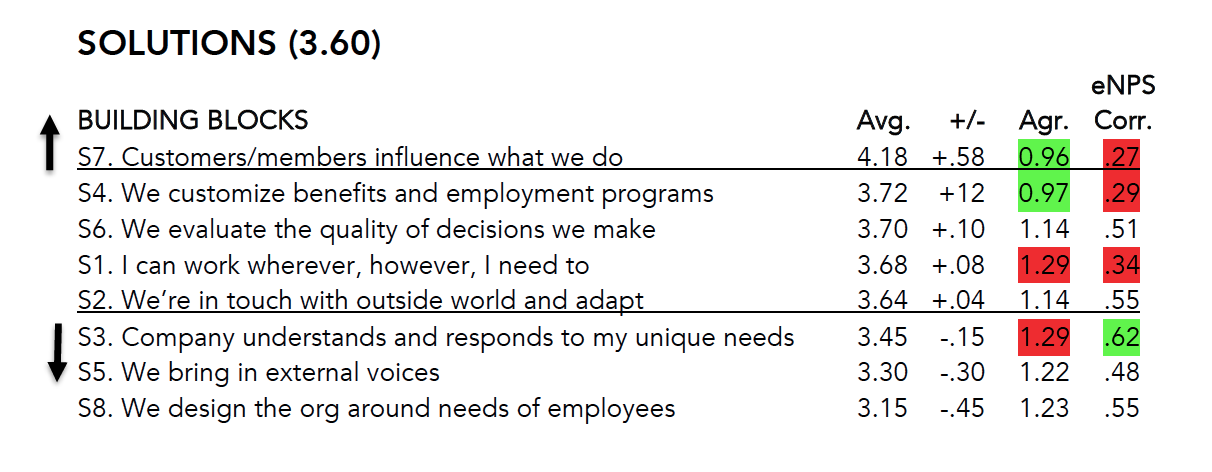 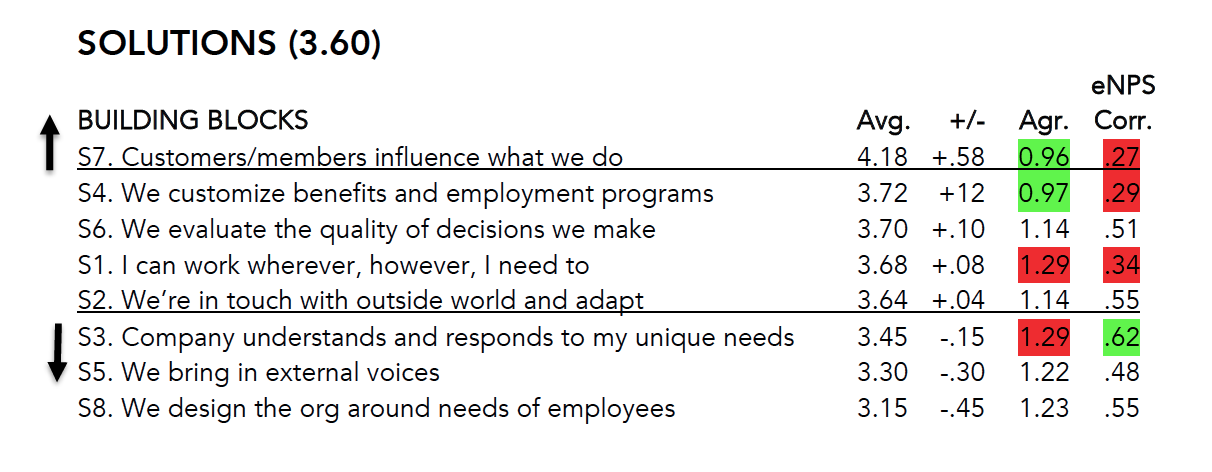 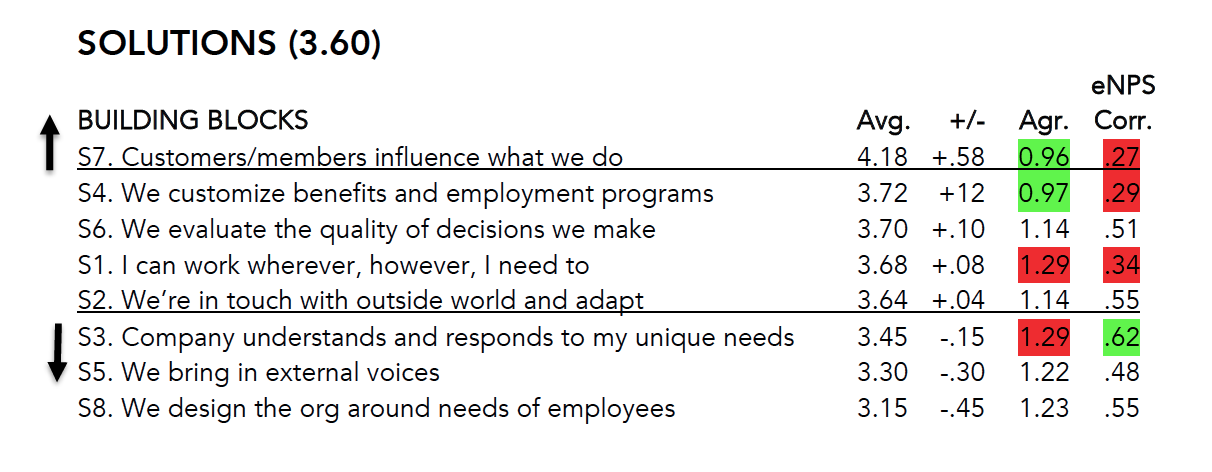 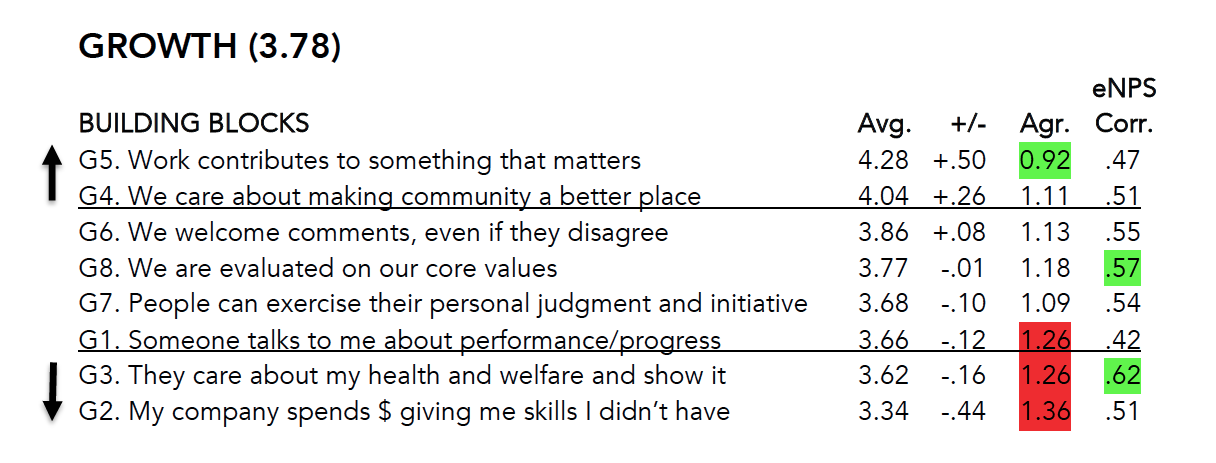 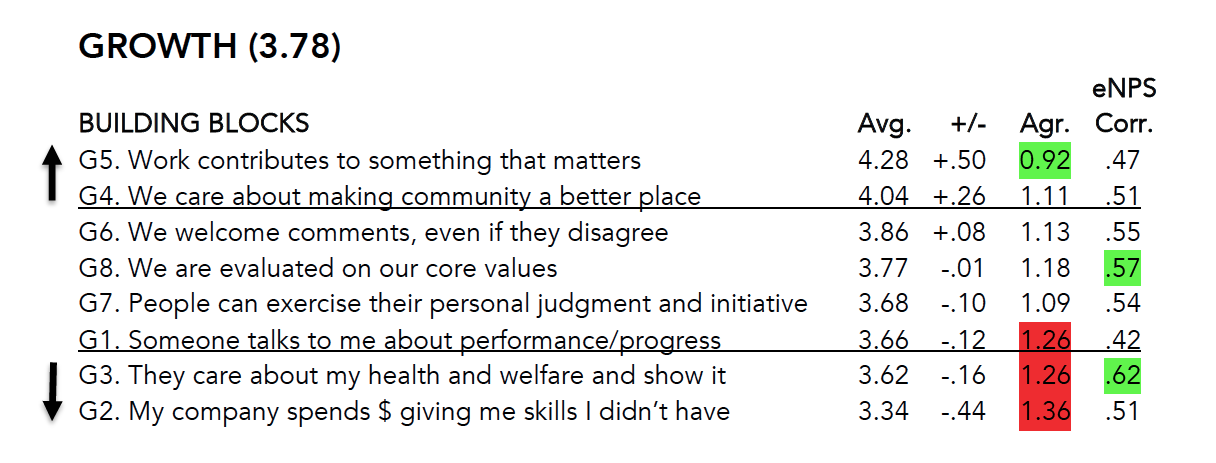 embrace employee-centric design
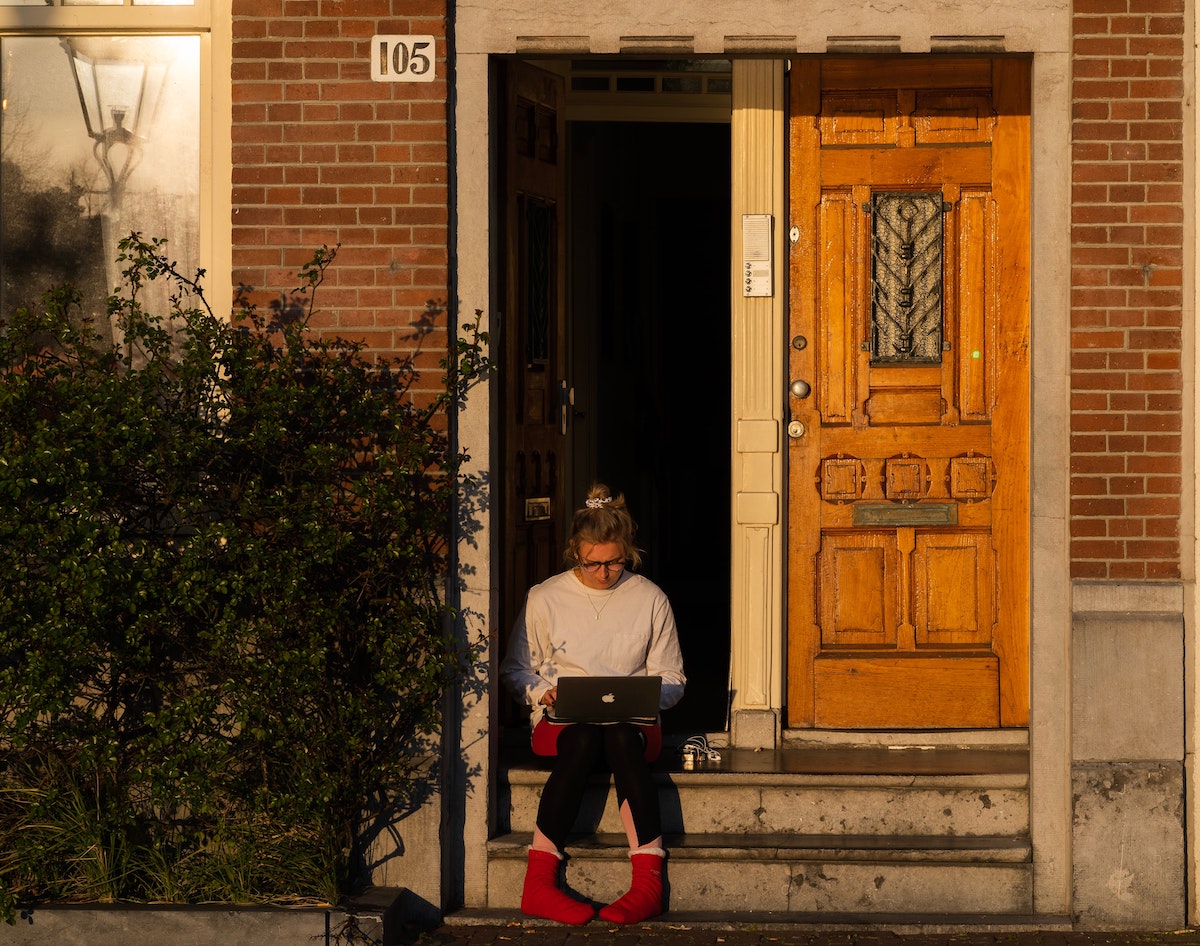 customization
flexible managers
future of work
acknowledge the impact
make some changes permanent
embrace employee-centric design
#3: Outshining the effects of Pandemic Fatigue
Q&A
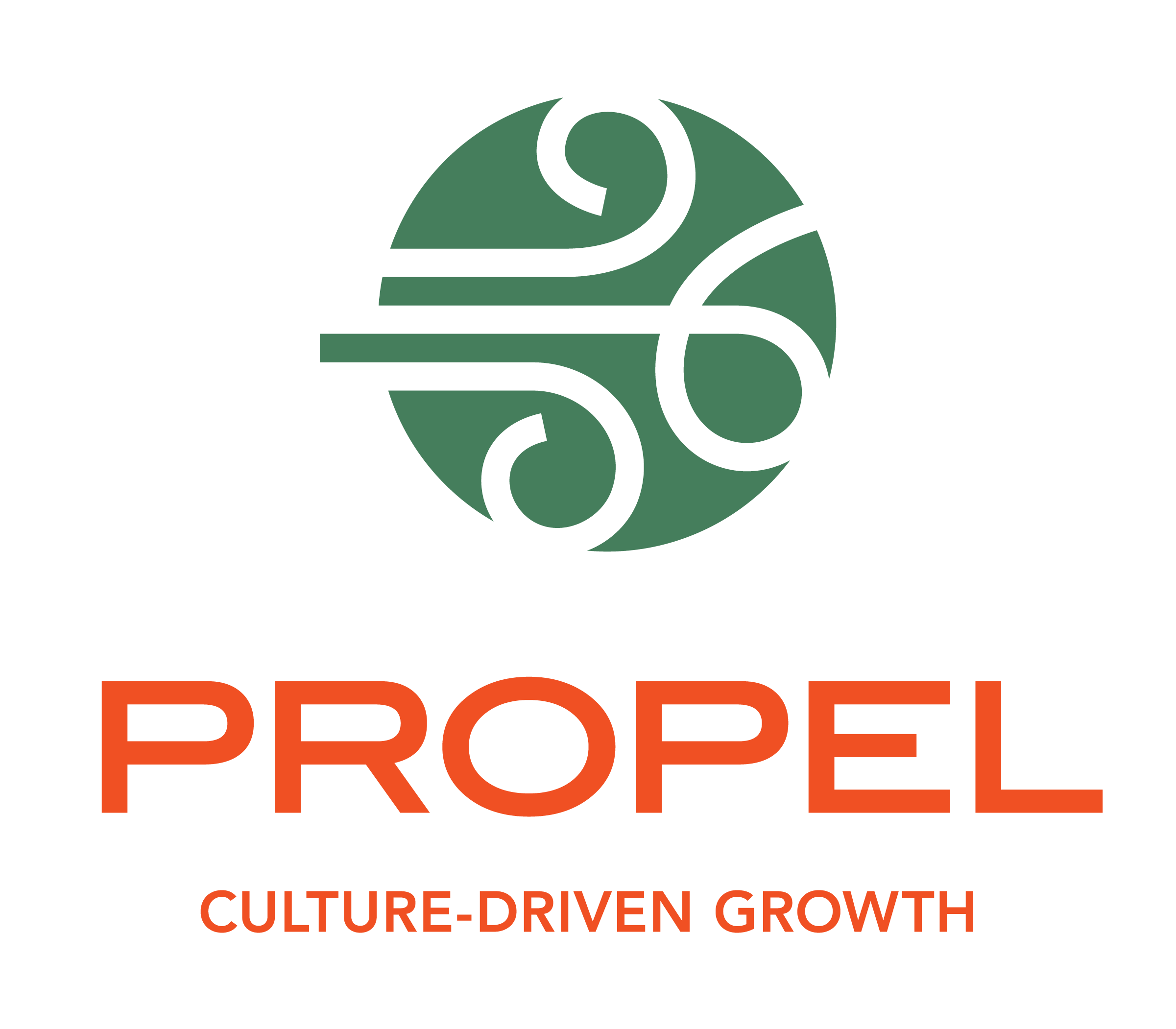 Jamie Notter, Co-Founder
jamie@propelnow.co
https://propelnow.co
Image credits
Man on bench: Photo by christopher catbagan on Unsplash
Scaffolding: Photo by Jay Ee on Unsplash
woman on stoop: Photo by Callum T on Unsplash
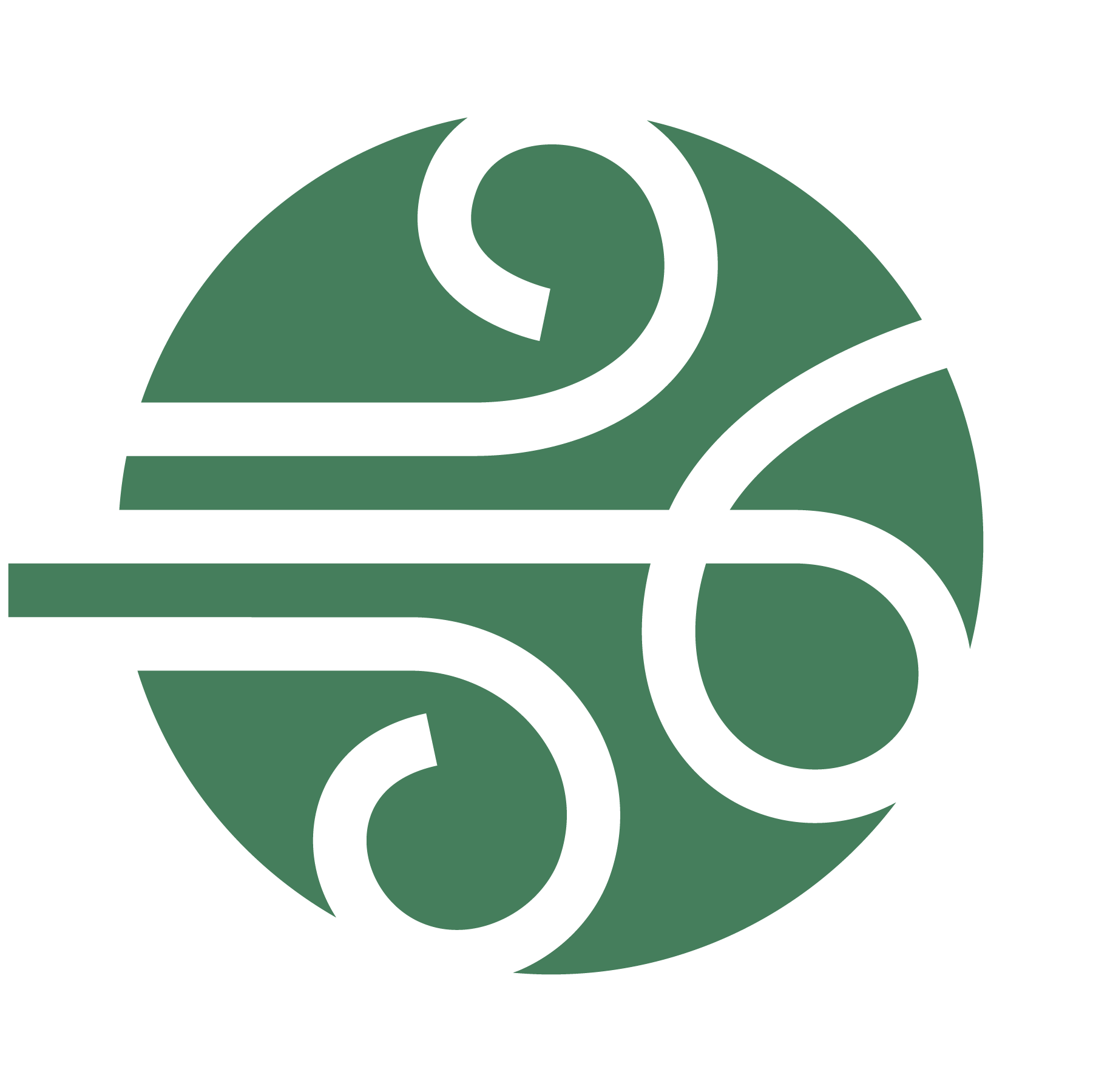 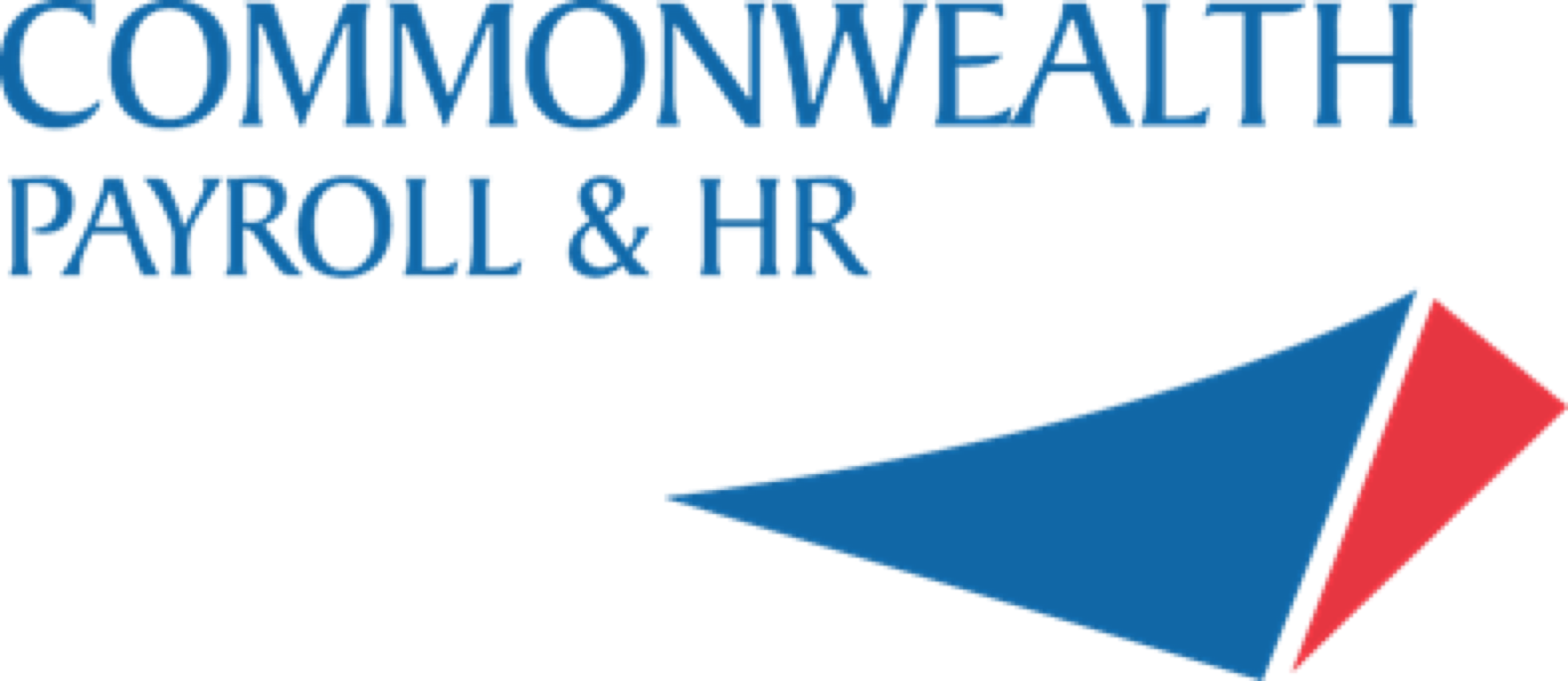 propelnow.co